Magnit puskatelni ulanishi
Magnit puskatelni ulanishi tajribalik elektrik uchun muammo emas, lekin yangi boshlovchilar uchun, bu haqda o'ylashga to'g'ri kelishi mumkin. Magnit puskatel  bu yuqori quvvatli yuklamalarni masofadan boshqarish uchun kommutasiya qiluvchi (uzib ulovchi)  qurilma hisoblanadi. Amalda, ko'pincha, kontaktorlar va magnit puskatellar asosan asinxron elektr dvigatellarni ishga tushirish va to'xtatish,  elektr dvigatellarni  teskari tarafga harakatlanish imkonini beruvchi revers aylanish va ularni boshqarish uchun qo'llaniladi.
O'z o'rnida bunday qurilmalar asinxron dvigatellardan tashqari, boshqa yuklamalarning, masalan kompressorlar, nasoslar, isitish va yoritish qurilmalarini ishlashida ham foydalaniladi.
Xavfsizlikni maxsus talablari bo'lganda (binodagi yuqori namlik)  g'altagi (katushkasi) 12,  24  voltli puskatellardan foydalanish mumkin. Va bu holda elektr jihozlarining manba  kuchlanishi katta bo'lishi mumkin, masalan, 380 volt. To'g'ridan to'g'ri vazifasi bo'lgan kommutasiya qilish va katta tokli yuklamani boshqarishdan  tashqari, yana bir muhim xususiyati - qurilmada elektr energiyasi uzilishi yuz berganda avtomatik o'chirish imkoniyati bor
Yaqqol misol. Biror bir dastgohni ishlashida, masalan, arralash mashinasining ishlashi paytida tarmoqdagi kuchlanish yo'qolgan. Dvigatel to'xtadi. Ishchi mashinaning ishlaydigan qismiga ko'tarildi, keyin birdan tarmoqda kuchlanish yana paydo bo'ldi. Agar mashina oddiygina rubilnik bilan boshqarilsa, mashina darhol yoqiladi va natijada jarohatlar paydo bo'ladi. Magnit puskatel yordamida  elektr dvigatelli apparatlarni boshqarishda, "ishga tushirish" tugmasi bosilmaguncha apparat yoqilmaydi.
Magnit puskatelni ulanish sxemasi
Aslida, magnit puskatelni ulashning ko‘plab variantlari mavjud, biz bir nechtasini tasvirlaymiz. Magnit puskatelni bir fazalik tarmoqqa ulash sxemasi sodda, shuning uchun u bilan tanishishni boshlaylik - keyingi sxemalarni tushunish yanada osonroq bo‘ladi.
Qurilmani 220 V ga ulashning nozik jihatlari.
Magnit puskatel'ni qanday ulashga qaror qilinganidan qat'i nazar, loyihada har doim ikkita zanjir bo‘ladi – kuch va boshqaruv qismi. Birinchisi orqali uskunalarga kuchlanish beriladi, ikkinchisi orqali uskunaning ishlashi nazorat qilinadi.
Boshqaruv zanjirini ulanishi.
Magnit puskatelni cho‘lg‘ami odatda A1 va A2 belgilari bilan belgilanadi, unga 220 vol't kuchlanish keladi, agar puskatel'ni cho‘lg‘amini o‘zi bunday kuchlanishga mo‘ljallangan bo‘lsa. "Faza" ni  A1 yoki A2 kontaktlardan istaganingizga ulashingiz mumkin, ularda faza va nolni  ulanishda farq yo‘q. Odatda faza A2 ga ulanadi. Kuchlanish turi muhim emas, asosiysi, nominali 220 V chegarasidan chetga chiqmasa bo‘ldi.
Standart sxema.
Bu sxema elektr dvigatelni  oddiy ishga tushirish kerak bo'lgan hollarda qo'llaniladi. "ishga tushirish" tugmasi bosildi – dvigatel yoqildi, "to'xtatish" tugmasi bosildi – dvigatel to’xtadi. Dvigatel o'rniga puskatel kontaktlarga ulangan har qanday yuklama bo'lishi mumkin, masalan, quvvati katta isitgich.
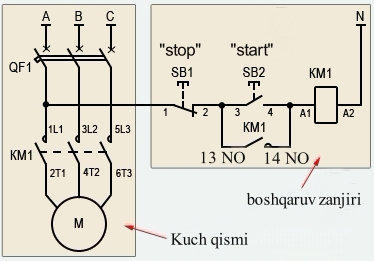 Ushbu sxemada kuch qismi o'zgaruvchan uch fazali  380V kuchlanishdan  "A" "B" "C" fazalari bilan ta’minlanadi. Bir fazali kuchlanish holatida esa  faqat ikkita klemmalar  ishlatiladi. Sxemani kuch  qismiga quyidagilar kiradi: uch qutblik avtomat o’chirgich QF1,  magnit puskatelni uch juft kuch kontaktlari  1L1-2T1,  3L2-4T2,  5L3-6T3 va uch fazali asinxron elektr dvigatel M. Boshqaruv zanjiri  " A " fazasidan  manba oladi. Boshqarish zanjiri sxemasiga  SB1 "to’xtash" tugmasi, SB2 "ishga tushirish" tugmasi, KM1 magnit puskatel cho’lg’ami  va uning "ishga tushirish" tugmasiga parallel ulangan yordamchi kontakti  13NO-14NO lar kiradi.
E'tibor bering.  Foydalanilayotgan tarmoq kuchlanishi va puskatel cho’lg’amini o’zininig nominal kuchlanishiga qarab, cho’lg’amning har xil  ulanish sxemalari bo’ladi.  Misol uchun, agar magnit puskatelni cho’lg’ami  220 voltga bo’lsa, - uning bitta chiqishi (N) neytralga, boshqasi  «ishga tushirish» tugmasi  orqali fazalardan biriga ulanadi.
Agar cho’lg’amni nominali  380 voltga  bo'lsa, bitta chiqishi fazalardan biriga, ikkinchi chiqishi  esa zanjir tugmalari orqali boshqa bir fazaga ulanadi.  Shuningdek  kuchlanishi 12, 24, 36, 42, 110 voltli cho’lg’amlar  ham mavjud, shuning uchun puskatel cho’lg’amig’a  kuchlanishini berishdan  oldin,  siz uning nominal ish kuchlanishini aniq bilishingiz kerak.
"Start" tugmasini bosilganda " A " faza,  KM1 puskatel cho'lg'amiga keladi, puskatel ishga tushadi va uning barcha kontaktlari ulanadi. Kuchlanish 2T1, 4T2, 6T3 pastki kuch kontaktlarida paydo bo'ladi va ulardan elektr dvigatelga o'tadi. Dvigatel aylanishni boshlaydi. Siz "Start" tugmasini qo'yib  yuborishingiz mumkin bunda elektr dvigatel o'chib qolmaydi sababi, "start" tugmasiga parallel ulangan puskatelni 13NO-14NO yordamchi kontaktlaridan foydalanib o'zini o'zi ushlab olish amalga oshirilgan. 
Shunday qilib, "Start" tugmachasini qo'yib yuborilgandan so'ng, faza magnit puskatelni cho'lg'amiga kelishda davom etadi biroq endi 13NO-14NO juftligi orqali. Agar o'z-o'zini  ushlab tura olmasa nima bo'ladi, elektr dvigatelni yoki boshqa yuklamani  ishlashi uchun "start" tugmasini har doim bosib turish kerak bo'ladi.
Revers yoqishni bosqichma - bosqich tarifi.
Dvigatelni teskari aylantirish uchun tizimni almashtirish.